Building Python Programs
Chapter 10: Searching and Sorting
Searching
i
Sequential search
sequential search: Locates a target value in a list by examining each element from start to finish. Used in index.

How many elements will it need to examine?

Example: Searching the list below for the value 42:
Sequential search
How many elements will be checked?

def index(value):
    for i in range(0, size):
        if my_list[i] == value:
            return i
    return -1   # not found




On average how many elements will be checked?
min
mid
max
Binary search
binary search: Locates a target value in a sorted list by successively eliminating half of the list from consideration.

How many elements will it need to examine?

Example: Searching the list below for the value 42:
Binary search runtime
For an list of size N, it eliminates ½ until 1 element remains.
	N, N/2, N/4, N/8, ..., 4, 2, 1

How many divisions does it take?

Think of it from the other direction:
How many times do I have to multiply by 2 to reach N?
	1, 2, 4, 8, ..., N/4, N/2, N
Call this number of multiplications "x".

	2x	= N
	x	= log2 N

Binary search looks at a logarithmic number of elements
binary_search
Write the following two functions:

# searches an entire sorted list for a given value
# returns the index the value should be inserted at to maintain sorted order
# Precondition: list is sorted
binary_search(list, value)

# searches given portion of a sorted list for a given value
# examines min_index (inclusive) through max_index (exclusive)
# returns the index of the value or -(index it should be inserted at + 1)
# Precondition: list is sorted
binary_search(list, value, min_index, max_index)
Using binary_search
# index 0  1  2  3   4   5   6   7   8   9  10  11  12  13  14  15
a  =  [-4, 2, 7, 9, 15, 19, 25, 28, 30, 36, 42, 50, 56, 68, 85, 92]

index1 = binary_search(a, 42) 
index2 = binary_search(a, 21)
index3 = binary_search(a, 17, 0, 16)
index2 = binary_search(a, 42, 0, 10)

binary_search returns the index of the number
				or
- (index where the value should be inserted + 1)
Binary search code
# Returns the index of an occurrence of target in a,
# or a negative number if the target is not found.
# Precondition: elements of a are in sorted order
def binary_search(a, target, start, stop):
    min = start
    max = stop - 1

    while min <= max:
        mid = (min + max) // 2
        if a[mid] < target:
            min = mid + 1
        elif a[mid] > target:
            max = mid - 1
        else:
            return mid   # target found

    return -(min + 1)    # target not found
Sorting
Sorting
sorting: Rearranging the values in a list into a specific order (usually into their "natural ordering").

one of the fundamental problems in computer science
can be solved in many ways:
there are many sorting algorithms
some are faster/slower than others
some use more/less memory than others
some work better with specific kinds of data
some can utilize multiple computers / processors, ...

comparison-based sorting : determining order bycomparing pairs of elements:
<,  >, …
Sorting algorithms
bogo sort: shuffle and pray
bubble sort: swap adjacent pairs that are out of order
selection sort: look for the smallest element, move to front
insertion sort: build an increasingly large sorted front portion
merge sort: recursively divide the list in half and sort it
heap sort: place the values into a sorted tree structure
quick sort: recursively partition list based on a middle value

other specialized sorting algorithms:
bucket sort: cluster elements into smaller groups, sort them
radix sort: sort integers by last digit, then 2nd to last, then ...
...
Bogo sort
bogo sort: Orders a list of values by repetitively shuffling them and checking if they are sorted.
name comes from the word "bogus"

The algorithm:
Scan the list, seeing if it is sorted.  If so, stop.
Else, shuffle the values in the list and repeat.

This sorting algorithm (obviously) has terrible performance!
Bogo sort code
# Places the elements of a into sorted order.
def bogo_sort(a):
    while (not is_sorted(a)):
        shuffle(a)

# Returns true if a's elements 
#are in sorted order.
def is_sorted(a):
    for i in range(0, len(a) - 1):
        if (a[i] > a[i + 1]):
            return False
    return True
# Swaps a[i] with a[j].
def swap(a, i, j):
    if (i != j):
        temp = a[i]
        a[i] = a[j]
        a[j] = temp

# Shuffles a list by randomly swapping each
# element with an element ahead of it in the list.
def shuffle(a):
    for i in range(0, len(a) - 1):
        # pick a random index in [i+1, a.length-1]
        range = len(a) - 1 - (i + 1) + 1
        j = (random() * range + (i + 1))
        swap(a, i, j)
Selection sort
selection sort: Orders a list of values by repeatedly putting the smallest or largest unplaced value into its final position.

The algorithm:
Look through the list to find the smallest value.
Swap it so that it is at index 0.

Look through the list to find the second-smallest value.
Swap it so that it is at index 1.
	...

Repeat until all values are in their proper places.
Selection sort example
Initial list:



After 1st, 2nd, and 3rd passes:
Selection sort code
# Rearranges the elements of a into sorted order using
# the selection sort algorithm.
def selection_sort(a):
    for i in range(0, len(a) - 1):
        # find index of smallest remaining value
        min = i
        for j in range(i + 1, len(a)):
            if (a[j] < a[min]):
                min = j
        # swap smallest value its proper place, a[i]
        swap(a, i, min)
Selection sort runtime (Fig. 13.6)
How many comparisons does selection sort have to do?
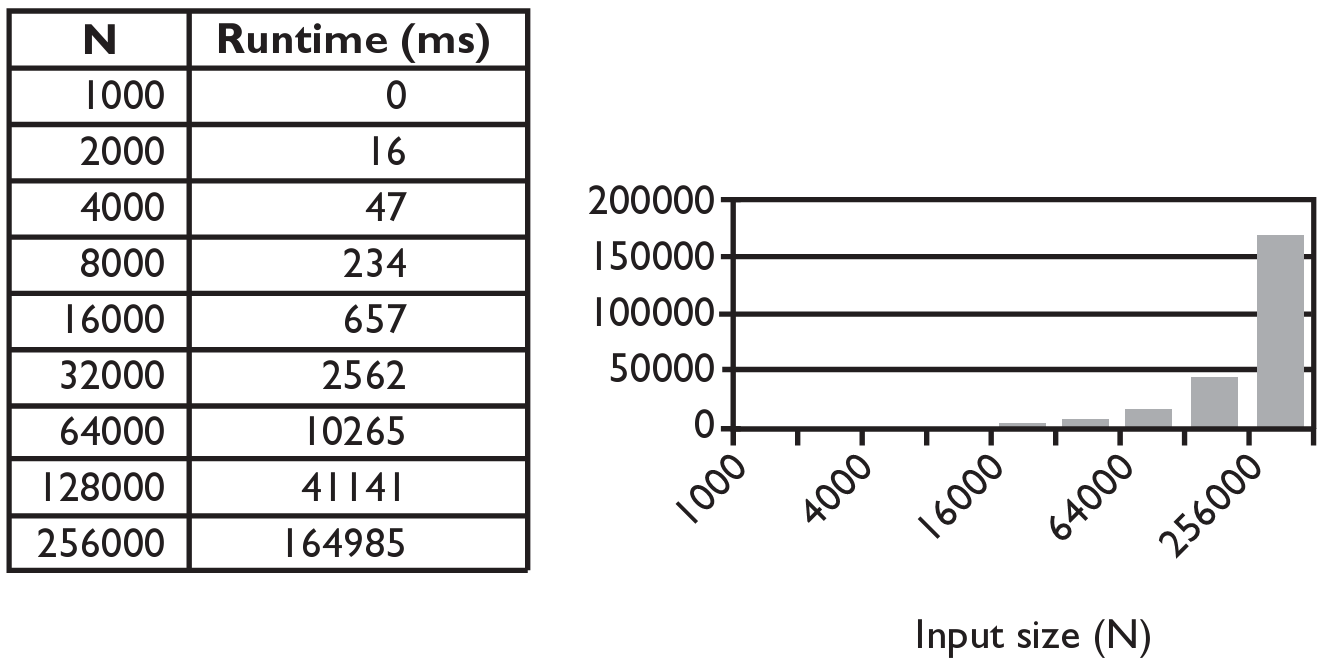 Similar algorithms
bubble sort: Make repeated passes, swapping adjacent values
slower than selection sort (has to do more swaps)



insertion sort: Shift each element into a sorted sub-list
faster than selection sort (examines fewer values)
22
50
91
98
sorted sub-list (indexes 0-7)
7
Merge sort
merge sort: Repeatedly divides the data in half, sorts each half, and combines the sorted halves into a sorted whole.

The algorithm:
Divide the list into two roughly equal halves.
Sort the left half.
Sort the right half.
Merge the two sorted halves into one sorted list.

Often implemented recursively.
An example of a "divide and conquer" algorithm.
Invented by John von Neumann in 1945
split
split
split
split
split
split
split
merge
merge
merge
merge
merge
merge
merge
Merge sort example
Merge halves code
# Merges the left/right elements into a sorted result.
# Precondition: left/right are sorted
def merge(result, left, right):
    i1 = 0   # index into left list
    i2 = 0   # index into right list

    for i in range(0, len(result)):
        if i2 >= len(right) or (i1 < len(left) and left[i1] <= right[i2]):
            result[i] = left[i1]    # take from left
            i1 += 1
        else:
            result[i] = right[i2]   # take from right
            i2 += 1
Merge sort code
# Rearranges the elements of a into sorted order using
# the merge sort algorithm.
def merge_sort(a):
    if len(a) >= 2:
        # split list into two halves
        left  = a[0, len(a)//2]
        right = a[len(a)//2, len(a)]

        # sort the two halves
        merge_sort(left)
        merge_sort(right)

        # merge the sorted halves into a sorted whole
        merge(a, left, right)
Merge sort runtime
How many comparisons does merge sort have to do?
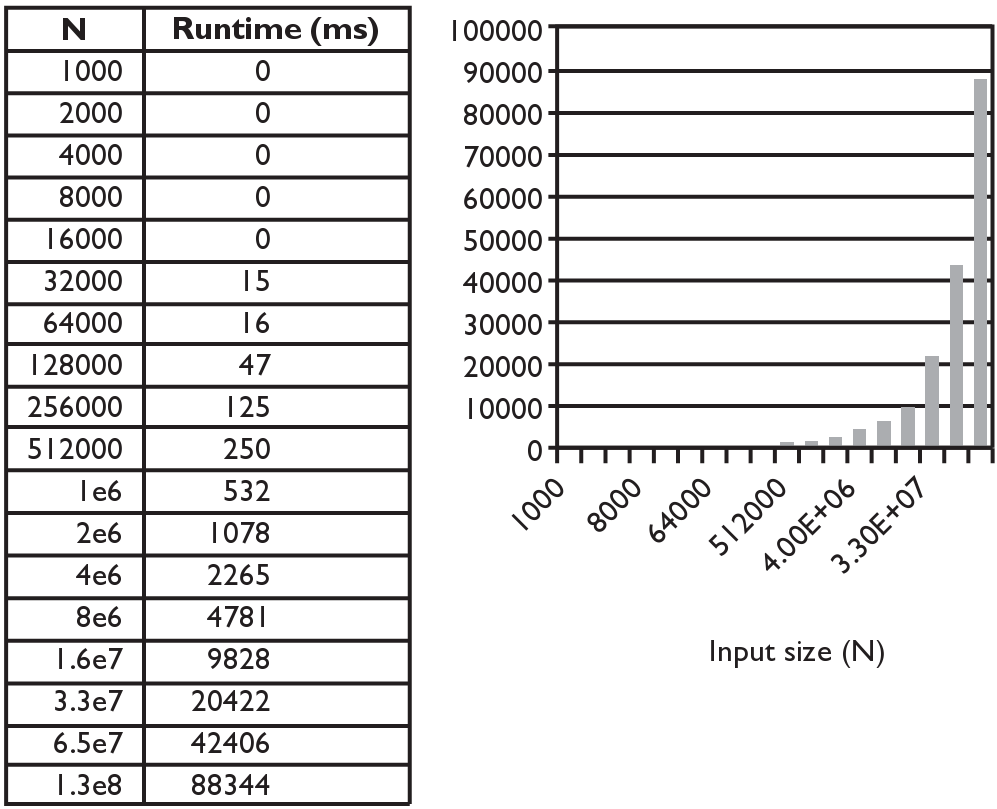 Activity
merge sort the following list:
Sorting algorithms
bogo sort: shuffle and pray
bubble sort: swap adjacent pairs that are out of order
selection sort: look for the smallest element, move to front
insertion sort: build an increasingly large sorted front portion
merge sort: recursively divide the list in half and sort it
heap sort: place the values into a sorted tree structure
quick sort: recursively partition list based on a middle value

other specialized sorting algorithms:
bucket sort: cluster elements into smaller groups, sort them
radix sort: sort integers by last digit, then 2nd to last, then ...
...